gestão de PROJETOs e ORÇAMENTOs
AULA 3
Turma X – 1º de junho 2021
1 – CONCEITOS:
1 - PROJETO 
2- PROJETO COMEÇA PELA META
3- META =OBJETIVO (ação) +QUANTIFICAÇÃO( valor) + PRAZO(data) 

4- DIRETRIZES DE UM PROJETO
5- DEPOIS DA META – SITUAÇÃO ATUAL
6- PENSAMENTO REVERSO
O QUE GERA MAIS PROBLEMAS
ALINHAMENTO DE EXPECTATIVAS


JEITO DE FAZER


ARMADILHA DA ATIVIDADE
2 – DICAS ESPECIAIS
REMOVENDO OBSTÁCULOS:

ARMADILHA DA ATIVIDADE

ALINHAMENTO DE EXPECTATIVAS

JEITO DE FAZER
ARMADILHA DA ATIVIDADE
É FICAR EXECUTANDO TRABALHOS QUE FAZEM PARTE DA FUNÇÃO, MAS NÃO SE RELACIONAM COM A META DO PROJETO

É A PERDA DE TEMPO COM ATIVIDADES PARALELAS: EMAIL, CELULAR, AGENDA IMPOSTA,
REUNIÕES SOBRE OUTROS ASSUNTOS.
3 – ARMADILHA DA ATIVIDADE
É A PERDA DE SENTIDO DO PROPÓSITO.

PERDA DO SENTIDO DA META

META TAMBÉM É PROPÓSITO (P+O+V+Pr)

É O DESVIO DA PRIORIDADE
3 – ARMADILHA DA ATIVIDADE
É PREFERIR “FAZER ALGO” EM VEZ DE “BUSCAR O PRODUTO”

“FAZER ALGO”  -------- BUSCAR A META

“FAZER ALGO” --------- BUSCAR O PROPÓSITO
3 – ARMADILHA DA ATIVIDADE
NON DUCO, DUCOR – NÃO CONDUZO, SOU CONDUZIDO (SER CONDUZIDO PELA AGENDA,PELOS OUTROS)

PERDA DA PRIORIDADE DO PROJETO (PROPÓSITO)

PRODUTO MENOS VALIOSO DO QUE OS INSUMOS
4 – Como evitar:  Armadilha da Atividade
METAS VÁLIDAS - CLARAS, OUSADAS E FACTÍVEIS.

TER CLAREZA DO PROPÓSITO – O SIGNIFICADO DO PRODUTO – IMPACTO – O QUE REPRESENTA

SIGNIFICADO CONCRETO E ANÍMICO

OBTER COMPROMETIMENTO DOS ENVOLVIDOS – MOTIVAÇÃO
4 – Como evitar:  Armadilha da Atividade
OBSESSÃO EM ATINGIR AS METAS,  NÃO PERDENDO A NOÇÃO DO PROPÓSITO – SE ELE MUDA, MUDAM AS METAS;

AS METAS DEVEM REFLETIR O PROPÓSITO;

PROPÓSITO É QUE GERA A MOTIVAÇÃO. SIGNIFICADO DE ATINGIR O PRODUTO
COMO EVITAR OS OUTROS PROBLEMAS
ALINHAR EXPECTATIVAS COM CHEFIA E EQUIPE


JEITO DE FAZER É PRERROGATIVA DO GESTOR, DESDE QUE ENTREGUE O PRODUTO DEFINIDO
5 - Análise de Riscos
ANÁLISE DE RISCOS – MELHOR ESTRATÉGIA
 

Elencados os riscos associados ao projeto, a ideia: Classificá-los com relação à                                                    IMPACTO X PROBABILIDAE
5 - Análise de Riscos
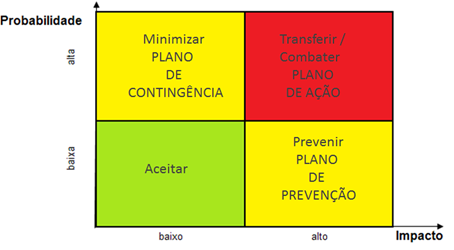 ANÁLISE DE RISCOSconforme quadrante:1- baixo, baixo – esquecer2- baixo, alto-plano de prevenção;3- alto, baixo- plano de contingência;4- ALTO, ALTO- PLANO DE AÇÃO( dentro do projeto).
7 – ESTRATÉGIA
MELHOR ESTRATÉGIA:

AQUELA QUE TEM CAMINHO MAIS FÁCIL - META

CONTORNA MAIORES PROBLEMAS HUMANOS

VOLTADA PARA CONDIÇÃO HUMANA, SOBRETUDO, E PARA PROBLEMAS LEGAIS INEXORÁVEIS.
PLANO DE TRABALHO
PRIMEIRO QUADRO;

VAI SER AMPLIADO COM OUTRAS COLUNAS;

COMEÇAR ASSIM.
8 – Leitura para casa:
BIO, Sérgio R. Sistemas de Informação: um enfoque gerencial. São Paulo, Ed. Atlas, 1987, pág 17 a 19